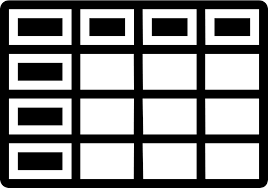 Making a Data Table
Problem: How Does Fertilizer Affect Plant Growth
Components of a Data Table:
Title: The title describes the variables and what is being measured. 
Make sure to capitalize the Title. 
Ex. The Effects of Independent Variable on Dependent Variable

Variables and Control Group: Every data table shows the relationship between the independent and dependent variable
Independent Variable: Type of Fertilizer
Dependent Variable: Average Height of Plant (cm)
Control Group: No fertilizer
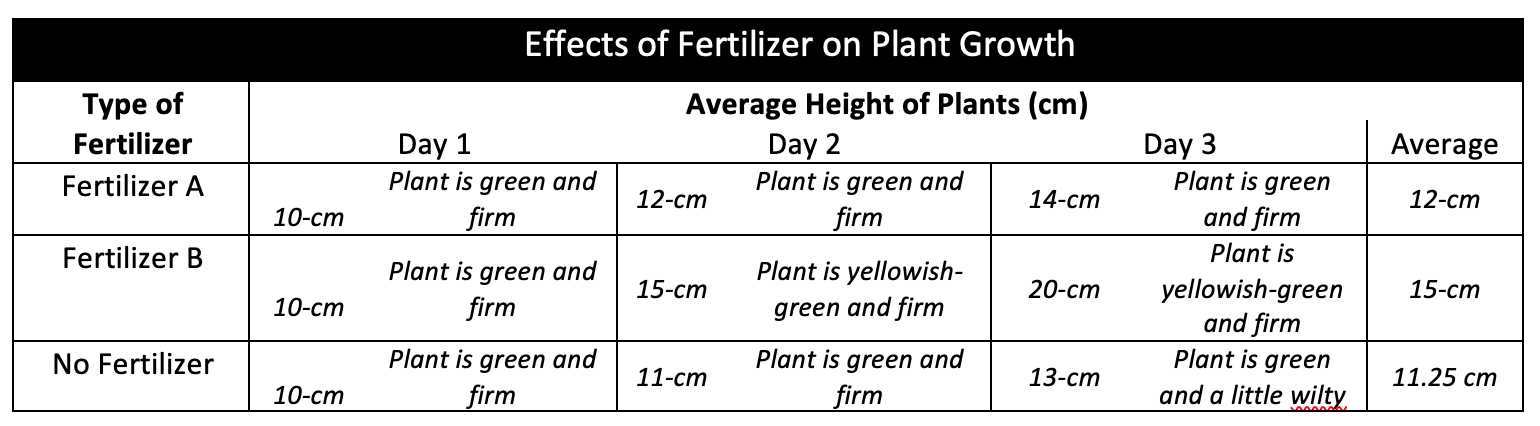 Components of a Data Table:
3. Measureable Units: Make sure to include units for any numbers used.
Ex. Dependent variable unit: Centimeters (cm)
4. Data: Make sure to include quantitative and qualitative data if applicable.
Ex. Quantitative data: 12-cm (Height of plants); Qualitative data: Plant is green and firm
Problem: How Does Fertilizer Affect Plant Growth
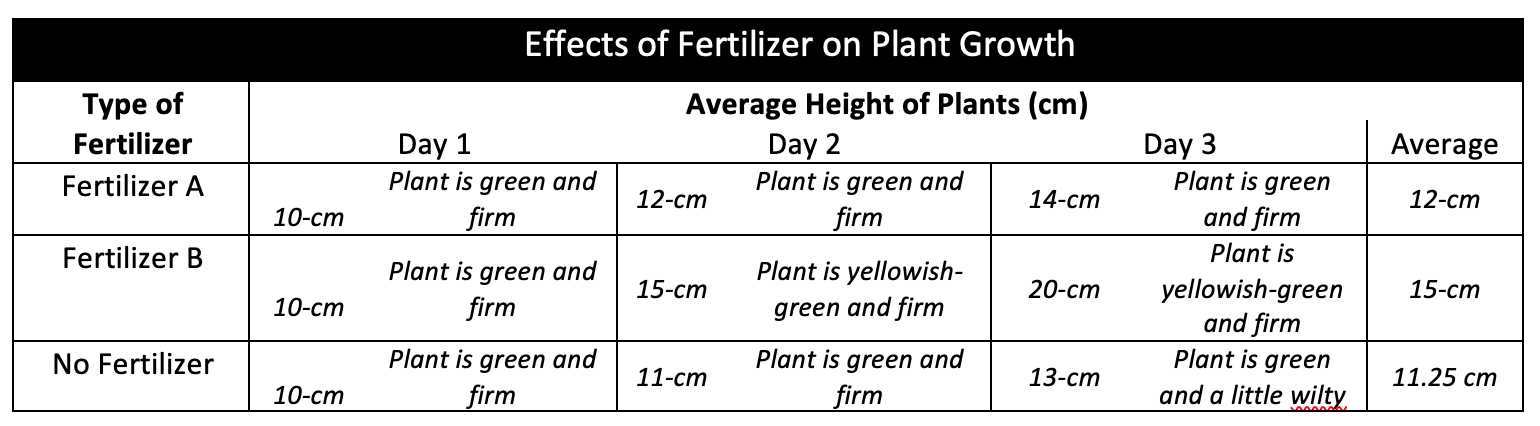 Setting Up the Data Table:
Using a ruler draw a table leaving enough spaces for all of your data.
Write your title identifying the variables at the top of the data table.
Label the column on the left with the independent variable 
Label the columns to the right the dependent variable.  Remember to include enough space to record quantitative and qualitative data if applicable. 
If you plan to take data regularly (every minute, hour, day, etc.), plan to show those times in your data table.
Collect your data during your investigation and record it in the appropriate box.
Check data table for completeness or errors.
Setting Up the Data Table:
Using a ruler draw a table leaving enough spaces for all of your data.
Write your title identifying the variables at the top of the data table.
Label the column on the left with the independent variable 
Label the columns to the right the dependent variable.  Remember to include enough space to record quantitative and qualitative data if applicable. 
If you plan to take data regularly (every minute, hour, day, etc.), plan to show those times in your data table.
Collect your data during your investigation and record it in the appropriate box.
Check data table for completeness or errors.
Practice: Make a data table of the following investigations. To help you, first identify the independent and dependent variables.
Investigation 1: Isaac wanted to know if the number of homework assignment completed in a science class affected a student’s science grade (percentage %) on average.  He collected the following data:
 
25 assignments completed = 95%              Independent variable:           
21 assignments completed = 89%	        
17 assignments completed = 75%	         Dependent variable: 
15 assignments completed = 65%
8 assignments completed = 50%
Practice: Make a data table of the following investigations. To help you, first identify the independent and dependent variables.
Investigation 2: Tonya measured the heart rate (measured in beats per minute) for different types of activities (running and walking). She did 3 trials and averaged the data for each activity. She collected the following data:
 
Running: 162, 168, 174, avg: 168	     Independent variable:
Walking: 110, 115, 108, avg: 111
No Activity: 68, 72, 70, avg: 70 	     Dependent variable: